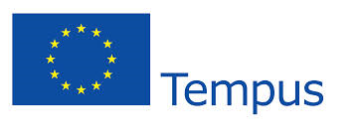 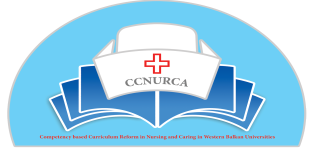 CCNURCA: 544169–TEMPUS–1–2013-1-BE-TEMPUS-JPCR
Workshops curriculum building Zenica
Concluding remarks

Content based => competency based

Cure- oriented => care oriented

Medical leadership => clinical leadership in nursing

Eminence based = > evidence based

Teacher oriented => student oriented
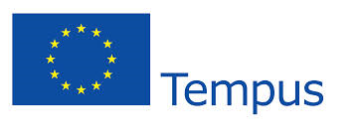 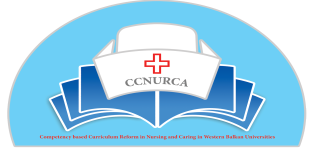 CCNURCA: 544169–TEMPUS–1–2013-1-BE-TEMPUS-JPCR
Concluding remarks


Quality control => quality assurance

Unexpected results & outcome => predictable and transparent results

Individual learning => team learning

Blind acceptance => Critical thinking and problem based learning

=> towards a professional identity in nursing
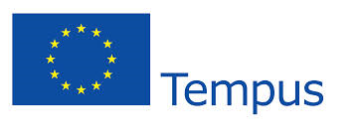 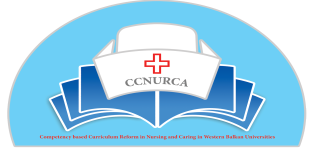 CCNURCA: 544169–TEMPUS–1–2013-1-BE-TEMPUS-JPCR
Workshop curriculum buildingZenica
Format:

6 working groups
Each group coordinated by 1 ‘mentor’
Findings presented by each workgroup tomorrow


Purpose

Building a curriculum (guided by a list of questions)
Content (what)
Method (how)
Barriers and enablers (what will hamper, what will facilitate implementation)
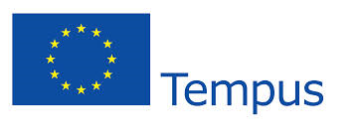 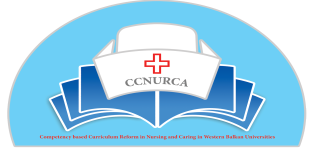 CCNURCA: 544169–TEMPUS–1–2013-1-BE-TEMPUS-JPCR
Workshop curriculum buildingZenica
Guiding questions:

Content of theoretical courses?

Clinical learning / skill training?

How to translate outputs in learning outcomes (behavioral indicators)

(Re) organization of internship?

Ratio practical / theoretical work? (>2300 h practical training / 3 y)  

Nursing lexicon (e.g. Nanda)
Management of patients health
Quality of care
Management competences
Educational and legal issues
Ethics
Research 
Administration of documentation
Communication skills
Teamwork competences
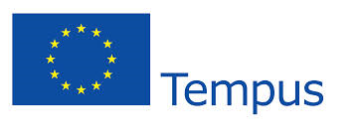 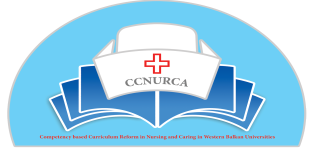 CCNURCA: 544169–TEMPUS–1–2013-1-BE-TEMPUS-JPCR
Workshop curriculum buildingZenica
Guiding questions:

Accordance with EU directives

Accordance with regional policy / regional health needs

Accordance with expectations of health care organisations

Accordance with mission of the Univerisity / Univerity college

Accordance with (modern) students expectations
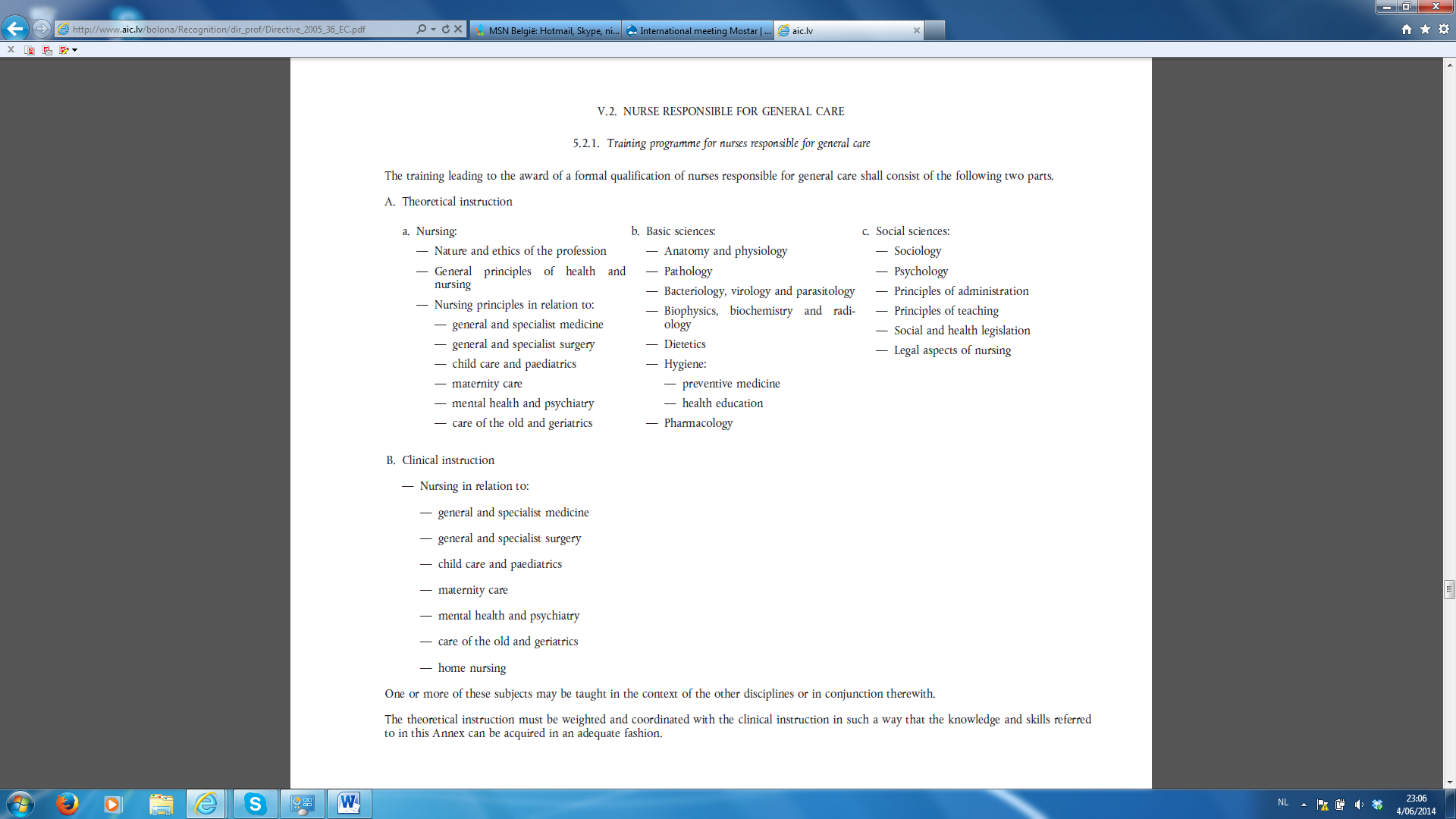 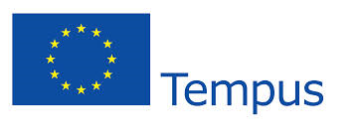 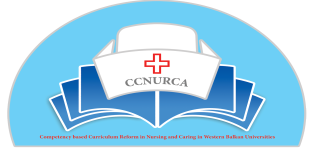 CCNURCA: 544169–TEMPUS–1–2013-1-BE-TEMPUS-JPCR
Workshop curriculum buildingZenica
Guiding questions:
Accordance with EU directives
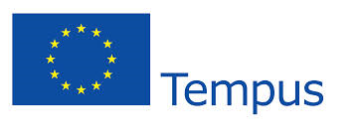 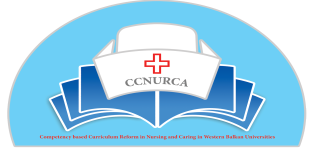 CCNURCA: 544169–TEMPUS–1–2013-1-BE-TEMPUS-JPCR
Workshop curriculum buildingZenica
Guiding questions:

Assessment methods (cfr training in Groningen)?

How to train critical thinking and problem based learner?

Qualification of teacher (theoretical lecturer  clinical practice trainer)?

Coaching and mentoring formation? 

Personal Development Plan for students

How to train communication?
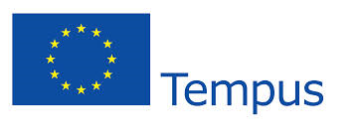 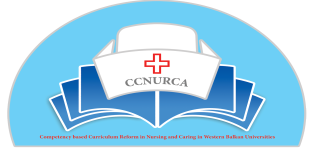 CCNURCA: 544169–TEMPUS–1–2013-1-BE-TEMPUS-JPCR
Workshop curriculum buildingZenica
Guiding questions:

Teamwork and multidisciplinary cooperation?

Teaching material / assessment material

Research => practice oriented research?

Professional identity of nurses through research and publications ?

Leadership in Nursing / Leadership in Care
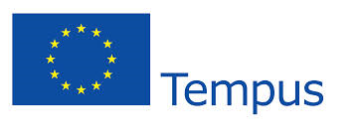 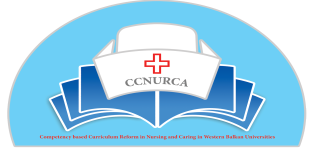 CCNURCA: 544169–TEMPUS–1–2013-1-BE-TEMPUS-JPCR
Workshop curriculum buildingZenica
WB main questions to answer:

Accreditation => benchmarking?

Infrastructural upgrade?

Interdisciplinary cooperation?

Interuniversity cooperation?

Alignment with health care situation / stakeholders / context?